דיווחים לרשויות
קיימות 3 רשויות, אליהן יבוצעו דיווחים אחת לחודש, או אחת לחודשיים (בהתאם לתדירות הדיווח):
מע"מ
מס הכנסה
ביטוח לאומי
© כל הזכויות שמורות לרו"ח ליאם חג'ג' (חג'ג' ויצמן ושות', רואי חשבון ויועצים)
שלבי הדיווח לרשויות
הקלדת קבלות לקוחות/ספקים
הקלדת הכנסות והוצאות
הכנת משכורות
הפקת ניכוי במקור ע"י לקוחות וספקים
הפקת טופס 102 (כולל הסכומים שנוכו במקור מספקים)
הפקת דוח מקדמות (בניכוי הסכומים שנוכו במקור ע"י לקוחות)
הפקת דוח מע"מ
דיווח ביטוח לאומי ניכויים
דיווח מע"מ
דיווח מס הכנסה ניכויים
דיווח מקדמות למס הכנסה
© כל הזכויות שמורות לרו"ח ליאם חג'ג' (חג'ג' ויצמן ושות', רואי חשבון ויועצים)
סוגי הדיווחים הנדרשים
חצי שנתיים / שנתיים
שוטפים
126 ביטוח לאומי (מחצית ראשונה של השנה, מחצית שנייה של השנה ושנתי)
מע"מ (חודשי / דו-חודשי)
מקדמות (חודשי / דו-חודשי)
126 מס הכנסה (שנתי)
102 - מ"ה ניכויים (חודשי / דו-חודשי ולאחרונה גם חצי שנתי)
856 מס הכנסה (שנתי)
102 - ביטוח לאומי ניכויים (חודשי / דו-חודשי)
© כל הזכויות שמורות לרו"ח ליאם חג'ג' (חג'ג' ויצמן ושות', רואי חשבון ויועצים)
ההבדלים בין הדיווחים השוטפים
© כל הזכויות שמורות לרו"ח ליאם חג'ג' (חג'ג' ויצמן ושות', רואי חשבון ויועצים)
ההבדלים בין הדיווחים השוטפים
© כל הזכויות שמורות לרו"ח ליאם חג'ג' (חג'ג' ויצמן ושות', רואי חשבון ויועצים)
ההבדלים בין הדיווחים השוטפים
© כל הזכויות שמורות לרו"ח ליאם חג'ג' (חג'ג' ויצמן ושות', רואי חשבון ויועצים)
שלבים מקדימים לדיווחים - שכר
מהן ההכנות הנדרשות טרם דיווח 102 לביטוח לאומי ולמס הכנסה?
קבלת נתוני השכר מהמעסיק
בדיקה- במידה וקיימים עובדים חדשים, יש לוודא קבלת טופס 102 חתום, הסכם העסקה וצילום תעודת זהות של העובד. 
נקלוט את העובד למערכת השכר בהתאם לתנאי ההעסקה שנחתמו עמו. חשוב לזכור לפתוח לעובד צבירת ימי חופשה וימי מחלה.
© כל הזכויות שמורות לרו"ח ליאם חג'ג' (חג'ג' ויצמן ושות', רואי חשבון ויועצים)
שלבים מקדימים לדיווחים - שכר
הזנת נתוני השכר למערכת, תוך מתן דגש על עמידה בחוקים (שעות נוספות, צבירה ו/או ניצול של חופשה ומחלה, תשלום נסיעות, דמי חגים וכדומה)
בדיקת הנתונים והפקת תלושי שכר למעסיק
לאחר אישור סופי של המעסיק- הפקת טופס 102, בדיקתו והכנתו לשידור (נדון בהמשך)
© כל הזכויות שמורות לרו"ח ליאם חג'ג' (חג'ג' ויצמן ושות', רואי חשבון ויועצים)
שלבים מקדימים לדיווחים – מע"מ
קבלת החומרים מבעל העסק
הזנת החומרים למערכת, תוך מתן דגש על סוגי תנועה (האם ההוצאה היא הוצאה עם מע"מ / ללא מע"מ / עם מע"מ חלקי)
בכל הוצאה שתוקלד ייבדק אישור ניכוי במקור לספק. לספקים אשר נוכה במקור, ידווח הסכום בטופס 102 (נדון בהמשך)
בכל הכנסה שתוקלד ייבדק האם נוכו סכומים במקור ע"י לקוחות. הסכומים שנוכו יקוזזו מתשלומי המקדמות למס הכנסה (נדון בהמשך)
© כל הזכויות שמורות לרו"ח ליאם חג'ג' (חג'ג' ויצמן ושות', רואי חשבון ויועצים)
שלבים מקדימים לדיווחים – מע"מ
חשוב מאוד למשדרים למע"מ: בכל ספק או לקוח חדש שנפתח במערכת, יש להקליד מספר עוסק / ח.פ. תקין למניעת שגיאות בשידור (נדון בהמשך).
לאחר הזנה מלאה של כל החשבוניות (הכנסות והוצאות), ייבדקו המנות בקפידה ותוך מתן דגש לנושאים שדוברו בשקופיות קודמות.
לאחר הבדיקה יופק דוח מע"מ, הכולל את מע"מ העסקאות, מע"מ התשומות, מע"מ התשומות על הנכסים ואת תשלום המע"מ (ההפרש ביניהם).
הדוח יישמר וימתין להזנתו במועד הדיווח (נדון בהמשך).
© כל הזכויות שמורות לרו"ח ליאם חג'ג' (חג'ג' ויצמן ושות', רואי חשבון ויועצים)
שלבים מקדימים לדיווחים – מקדמות מס הכנסה
לאחר הזנה מלאה של כל חשבוניות ההכנסה ובדיקת נכונות ההקלדה, יופק דוח מקדמות למס הכנסה.
חשוב מאוד- מחזור המקדמות למס הכנסה יהיה תואם למחזור למע"מ, למעט מקרים בודדים. דוגמה: חשבונית עצמית שהופקה, אשר נרשמת במע"מ העסקאות באופן מלא, אך לא נרשמת לצורך הדיווח למקדמות.
© כל הזכויות שמורות לרו"ח ליאם חג'ג' (חג'ג' ויצמן ושות', רואי חשבון ויועצים)
דיווח מפורט למע"מ
PCN.874
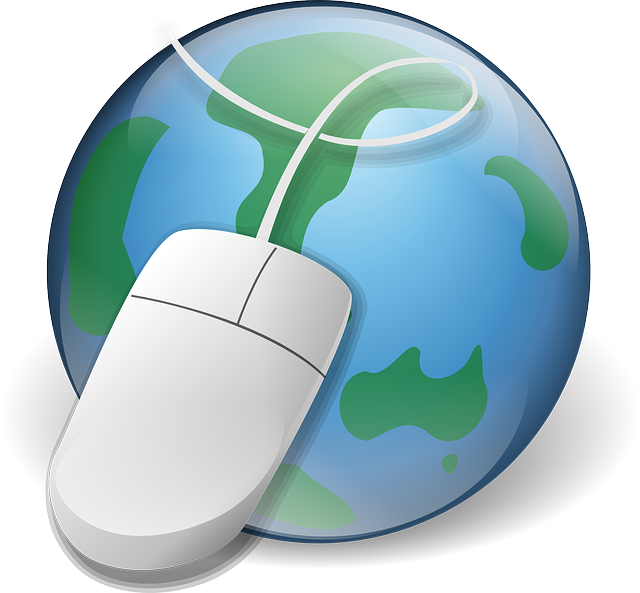 © כל הזכויות שמורות לרו"ח ליאם חג'ג' (חג'ג' ויצמן ושות', רואי חשבון ויועצים)
מהו דיווח מפורט למע"מ?
דיווח מפורט למע"מ הינו סוג דיווח, אשר מצריך בכל תקופת מע"מ לשדר לרשות המסים קובץ המפרט את הפרטים הבאים:
העסקאות שהתבצעו בתקופת הדיווח
התשומות שבגינן נדרש מע"מ בתקופת הדיווח
תאריכי העסקאות והתשומות שנדרשו בתקופת הדיווח
מספרי האסמכתאות של העסקאות והתשומות שנדרשו בתקופת הדיווח
מספרי העוסקים או ח.פ. של הלקוחות והספקים בתקופת הדיווח
© כל הזכויות שמורות לרו"ח ליאם חג'ג' (חג'ג' ויצמן ושות', רואי חשבון ויועצים)
מטרת הדיווח המפורט למע"מ
מטרת הדיווח המפורט למע"מ הינה למנוע אי דיווח של עסקאות וכן דיווח של חשבוניות פיקטיביות. הדבר נעשה באופן הבא:
הצלבת מידע בין מדווחים שונים בהתאם ל-ח.פ. יכולה להצביע על דרישה של תשומות אצל צד אחד, בעוד הצד השני לא דיווח כלל על העסקה למע"מ
זיהוי של הפקת חשבוניות בסדר שאינו כרונולוגי על ידי השוואת מספר מדווחים של חשבוניות מאותו הספק (יכול להעיד על העלמת הכנסות)
זיהוי של מספרי ח.פ. או מספרי עוסקים שאינם קיימים לצורך איתור חשבוניות פיקטיביות.
© כל הזכויות שמורות לרו"ח ליאם חג'ג' (חג'ג' ויצמן ושות', רואי חשבון ויועצים)
מי חייב בדיווח מפורט למע"מ?
עוסקים שחלה עליהם החובה לנהל פנקסי חשבונות לפי שיטת החשבונאות הכפולה
עוסקים שמחזור עסקאותיהם  עולה על 1,500,000 ₪  ונתקיים לגביהם  אחד מאלה :
הם  חייבים  לפי כל דין בהכנת מאזן, וכן במינוי רואה חשבון מבקר, או מבקר אחר 
הם רשומים כשותפות לפי חוק זה או כמספר עוסקים אשר ביקשו להירשם כאחד, כאמור             בסעיף 56, ולגבי אחד השותפים , או אחד העוסקים , לפי העניין התקיים האמור בסעיף 1 הקודם.
עוסקים שמחזור עסקאותיהם עולה על 2,500,000 ש"ח
מלכ"רים אשר מחזורם השנתי לשנת 2014  עולה על 20 מיליון ש"ח
מוסדות כספיים אשר מחזורם לשנת 2014  עולה על 4 מיליון ש"ח
© כל הזכויות שמורות לרו"ח ליאם חג'ג' (חג'ג' ויצמן ושות', רואי חשבון ויועצים)
שגיאות נפוצות בדיווח המפורט
מי מאיתנו לא נתקל בשגיאות בעת הכנת קובץ דיווח מפורט לשידור?
קיימות מספר שגיאות נפוצות, שהבנה שלהן תקל על מציאת פתרון מהיר.
להלן מספר שגיאות נפוצות ואופן הטיפול בהן:
© כל הזכויות שמורות לרו"ח ליאם חג'ג' (חג'ג' ויצמן ושות', רואי חשבון ויועצים)
שגיאות נפוצות בדיווח המפורט
© כל הזכויות שמורות לרו"ח ליאם חג'ג' (חג'ג' ויצמן ושות', רואי חשבון ויועצים)
מס הכנסה
מקדמות מול ניכוי במקור
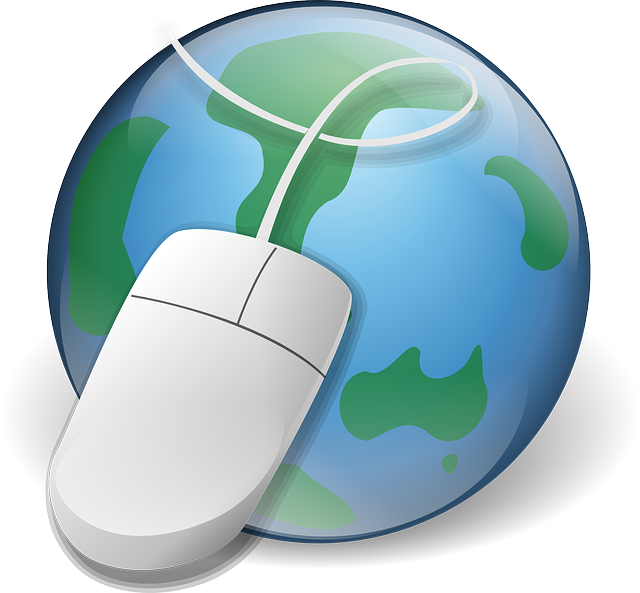 © כל הזכויות שמורות לרו"ח ליאם חג'ג' (חג'ג' ויצמן ושות', רואי חשבון ויועצים)
מהו תשלום מקדמות למס הכנסה?
כידוע, מס הכנסה משולם באופן שנתי בגין ההכנסה השנתית החייבת של הנישום.
תשלום המקדמות למס הכנסה נועד לפרוס את חיוב המס לאורך השנה, בהתאם לצפי ההכנסה החייבת, שמחושבת בהתאם לתכנון מס שנעשה בתחילת השנה ובמהלכה. המקדמות נקבעות כאחוז מסוים מגובה המחזור המדווח ומשולמות בתדירות חודשית או דו חודשית.
את המקדמות ניתן לשנות במהלך השנה (ביטול במקרה של אי חבות במס, הקטנה במקרה של קיטון ברווחיות, או הגדלה במקרה של גידול ברווחיות).
© כל הזכויות שמורות לרו"ח ליאם חג'ג' (חג'ג' ויצמן ושות', רואי חשבון ויועצים)
כיצד מחושבות המקדמות בפועל?
דוגמה: לנישום נקבע שיעור מקדמות למס הכנסה בגובה 1% והוא חייב בדיווח דו חודשי. 
מחזור ההכנסות של הנישום כדלקמן: בחודש ספטמבר- 150,000 ש"ח ובחודש אוקטובר 120,000 ש"ח.
מה גובה המקדמות שיש לשלם בדיווח לתקופה ספטמבר-אוקטובר?
פתרון: נחשב את סך המחזור בחודשים ספטמבר-אוקטובר:
150,000 + 120,000 = 270,000 ש"ח.
סכום המקדמות לתשלום = 270,000*1% = 2,700 ש"ח.
© כל הזכויות שמורות לרו"ח ליאם חג'ג' (חג'ג' ויצמן ושות', רואי חשבון ויועצים)
מהו ניכוי במקור?
ניכוי במקור היא דרך של רשות המסים לגבות מס במקור בעת ביצוע התשלום. המס נגבה על ידי הלקוח ומועבר לרשות המסים. הניכוי במקור יקוזז מתשלומי המס של הספק ממנו נוכה התשלום במקור.
דוגמה: לקוח מבצע עסקה מול ספק בסכום של 1,000 שקלים כולל מע"מ. מבדיקת אישור ניכוי במקור של הספק, עולה כי קיימת חובה לנכות במקור 5% מהתשלומים עבור השירותים המתקבלים ממנו. כיצד יחושב התשלום שיש להעביר לספק לאחר שנוכה ממנו המס במקור?
על הלקוח לשלם לספק 950 ש"ח (1,000 ש"ח בניכוי 50 ש"ח) ולהעביר את הניכוי לרשות המסים (בהמשך נדון ונראה כיצד הדבר מתבצע בפועל).
פתרון: על הלקוח לנכות 50 ש"ח מהתשלום (1,000*5%),לשלם לספק 950 ש"ח ולהעביר את הניכוי לרשות המסים (בהמשך נדון ונראה כיצד הדבר מתבצע בפועל).
© כל הזכויות שמורות לרו"ח ליאם חג'ג' (חג'ג' ויצמן ושות', רואי חשבון ויועצים)
האם כל לקוח מחויב לנכות במקור?
ניקח לדוגמה אדם פרטי שרוכש מוצר חשמלי מספק.
האם מצופה מהאדם הפרטי לבדוק את גובה הניכוי במקור של הספק ובמידת הצורך לנכות ממנו את התשלום ולהעבירו למס הכנסה?!?!
כמובן שלא!
מס הכנסה קבע חוקים המחייבים עוסקים מסוימים לנכות במקור מתשלומים
© כל הזכויות שמורות לרו"ח ליאם חג'ג' (חג'ג' ויצמן ושות', רואי חשבון ויועצים)
כיצד נדע האם יש לנכות במקור לספק?
באתר רשות המסים תחת ניכוי במקור – אישור לתיק – הזנת מספר העוסק ולחיצה על המשך.
במקרה בו רוצים לבצע בדיקה של מספר עוסקים (ועד 10 עוסקים), יש לבחור באופציה של "אישורים פרטניים" ולהזין את מספרי העוסקים. תיפתח טבלה המראה את גובה הניכוי במקור שיש לנכות מכל ספק.
במקרה בו רוצים לבצע בדיקה של עד 1,000 עוסקים יש לבחור באופציה של "מערכת 1000, להעלות קובץ ויופק בחזרה קובץ עם רשימת הספקים והניכוי במקור שיש לנכות מהם.
במקרה בו רוצים לבצע בדיקה של מעל 1,000 עוסקים יש לבחור באופציה של "מערכת מבזק".
© כל הזכויות שמורות לרו"ח ליאם חג'ג' (חג'ג' ויצמן ושות', רואי חשבון ויועצים)
אז מי חייב לנכות במקור?
המדינה, גופים מטעם המדינה (רשויות מקומיות, בנק ישראל, המוסד לביטוח לאומי ועוד), חברות ממשלתיות וחברות בנות שלהן - ללא קשר לגובה מחזור ההכנסות שלהם
מוסדות כספיים כמשמעותם בחוק מע"מ, כגון: בנקים, חברות ביטוח ועוד - ללא קשר לגובה מחזור ההכנסות שלהם
בית חולים, קופת חולים, מוסד להשכלה גבוהה - ללא קשר לגובה מחזור ההכנסות שלהם
חבר בני אדם שקיבל זיכיונות בקשר עם נפט, מחצבים, חשמל, מים ועריכת הגרלות או הימורים - ללא קשר לגובה מחזור ההכנסות שלהם
חברה, לרבות אגודה שיתופית או חברות בנות שלה, שמחזור עסקיהן ביחד, של החברה האם והחברות הבנות, או של כל אחת מהן לחוד, עלה על הסכום שנקבע
© כל הזכויות שמורות לרו"ח ליאם חג'ג' (חג'ג' ויצמן ושות', רואי חשבון ויועצים)
אז מי חייב לנכות במקור?
כל מי שחייב בניהול חשבונות בשיטה הכפולה
שותפות שאחד או יותר מהשותפים בה הוא חבר בני אדם החייב בניכוי במקור מתשלומים בעד שירותים או נכסים
יחיד, שותפות, מוסד ציבורי כהגדרתו בסעיף 9(2) לפקודת מס הכנסה, וכן כל התאגדות אחרת שמחזור עסקיהם בשנת המס 1988 או לאחר מכן עלה על הסכום שנקבע
© כל הזכויות שמורות לרו"ח ליאם חג'ג' (חג'ג' ויצמן ושות', רואי חשבון ויועצים)
מהו "הסכום שנקבע"?
נכון להיום, הסכומים שנקבעו בחוק לפי העניין הם:
חברה, לרבות אגודה שיתופית או חברות בנות שלה, שמחזור עסקיהן ביחד, של החברה האם והחברות הבנות, או של כל אחת מהן לחוד עולה על 5,200,000 ש"ח
חברת בת, שהמחזור שלה בלבד עלה על 1,030,000 ש"ח
מוסד ציבורי שמחזורו עלה על 3,200,000
© כל הזכויות שמורות לרו"ח ליאם חג'ג' (חג'ג' ויצמן ושות', רואי חשבון ויועצים)
סיכום- מי חייב לנכות מס?
האם המשלם חייב בשנת המס הנוכחית לנהל מערכת חשבונות כפולה ?
כן
לא
האם המחזור העסקי עולה על הסכום שנקבע בחוק?
חייב לנכות מס במקור מתשלום עבור שירותים ונכסים
לא
כן
חייב לנכות מס במקור מתשלום עבור שירותים ונכסים
לא חייב לנכות מס במקור מתשלום עבור שירותים ונכסים
© כל הזכויות שמורות לרו"ח ליאם חג'ג' (חג'ג' ויצמן ושות', רואי חשבון ויועצים)
מה קורה למי שלא מנכה במקור למרות שחייב לעשות זאת?
מי שעונה על כל הקריטריונים בהם דנו בשקופיות הקודמות ונמצא חייב בניכוי במקור, אך לא מבצע זאת בפועל חשוף לסנקציה של רשות המסים.
ההוצאות שלא נוכה בגינן במקור לא תותרנה בניכוי במס הכנסה
© כל הזכויות שמורות לרו"ח ליאם חג'ג' (חג'ג' ויצמן ושות', רואי חשבון ויועצים)
ניכוי במקור – צד הספק
כעת נניח שאנו הספקים וקיים לנו ניכוי במקור בגובה 5%
חשוב לזכור- כאשר הלקוח משלם ומבקש לנכות מהתשלום את השיעור שנקבע במקור, אנו מחויבים לאפשר לו את הניכוי. הניכוי לא ישפיע על יתרת הלקוח, שכן הוא סגר את היתרה בכך שהעביר את הכספים לרשות המסים ואנו נוכל להתקזז על כך בתשלום המס
© כל הזכויות שמורות לרו"ח ליאם חג'ג' (חג'ג' ויצמן ושות', רואי חשבון ויועצים)
הקשר בין ניכוי במקור למקדמות
כל תשלום שנוכה מאיתנו במקור על ידי לקוחות יקוזז מתשלום המקדמות שישולמו למס הכנסה בתקופת הדיווח. במידה ולא ניתן היה לקזז את מלוא סכום הניכוי, תועבר היתרה לקיזוז בתקופת הדיווח הבאה.
חלפה השנה? 
לא נורא- היתרה שלא קוזזה מתשלום המקדמות תקוזז מתשלום המס שעלינו לשלם למס הכנסה לאחר הגשת הדוח השנתי.
במידה ולא קיים מס לתשלום- יבוצע החזר מס לנישום.
© כל הזכויות שמורות לרו"ח ליאם חג'ג' (חג'ג' ויצמן ושות', רואי חשבון ויועצים)
הקשר בין ניכוי במקור למקדמות
דוגמה
לנישום מחזור הכנסות בגובה 25,000 ש"ח בחודש ספטמבר ו-40,000 ש"ח בחודש אוקטובר. 
שיעור המקדמות של הנישום הינו 2% דו-חודשי.
במהלך החודשים ספטמבר-אוקטובר נוכו מהנישום במקור סכומים בגובה 2,300 ש"ח.
מה יהיה סכום המקדמות שעל הנישום לשלם בתקופת הדיווח ספטמבר-אוקטובר?
© כל הזכויות שמורות לרו"ח ליאם חג'ג' (חג'ג' ויצמן ושות', רואי חשבון ויועצים)
הקשר בין ניכוי במקור למקדמות
פתרון הדוגמה
סה"כ מחזור לתקופת הדיווח = 65,000 = 25,000+40,000
שיעור המקדמות הדוח חודשי= 2%
סכום המקדמות לתשלום      = 1,300
בניכוי- סכומים שנוכו במקור  =(2,300)
סה"כ יתרה לתשלום            =(1,000)
תשלום המקדמות לחודש ספטמבר-אוקטובר היא 0
יתרת ניכוי במקור לקיזוז בחודשים הבאים = 1,000
© כל הזכויות שמורות לרו"ח ליאם חג'ג' (חג'ג' ויצמן ושות', רואי חשבון ויועצים)
הקשר בין ניכוי במקור למקדמות
דוגמה
כעת נניח שלנישום מחזור הכנסות בגובה 10,000 ש"ח בחודש נובמבר 25,000 ש"ח בחודש דצמבר (תקופת דיווח חדשה). 
שיעור המקדמות של הנישום נותר 2% דו-חודשי.
במהלך החודשים נובמבר-דצמבר נוכו מהנישום במקור סכומים בגובה 400 ש"ח.
מה יהיה סכום המקדמות שעל הנישום לשלם בתקופת הדיווח נובמבר-דצמבר?
© כל הזכויות שמורות לרו"ח ליאם חג'ג' (חג'ג' ויצמן ושות', רואי חשבון ויועצים)
הקשר בין ניכוי במקור למקדמות
פתרון הדוגמה
סה"כ מחזור לתקופת הדיווח =                    35,000 = 10,000+25,000
שיעור המקדמות הדוח חודשי=                      2%
סכום המקדמות לתשלום      =                       700
בניכוי- סכומים שנוכו במקור  =                      (400)
בניכוי- יתרת ניכוי במקור מחודשים קודמים = (1,000)
סה"כ יתרה לתשלום            =                      (700)
תשלום המקדמות לחודש נובמבר-דצמבר היא 0
יתרת ניכוי במקור לקיזוז מחבות המס השנה = 700
© כל הזכויות שמורות לרו"ח ליאם חג'ג' (חג'ג' ויצמן ושות', רואי חשבון ויועצים)
תודה רבה על ההקשבה
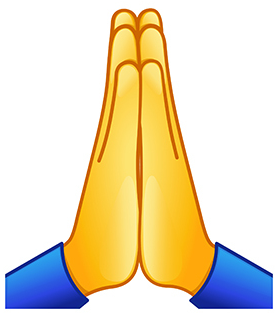 © כל הזכויות שמורות לרו"ח ליאם חג'ג' (חג'ג' ויצמן ושות', רואי חשבון ויועצים)